Więźniowie polityczni czasów stalinowskich (Wronki)
Projekt edukacyjny
maj/czerwiec 2015 r.

Klasa Id
III LO im. św. Jana Kantego
w Poznaniu
Spotkanie z pp. Bożeną i Klemensem Stróżyńskimi
Poznaliśmy bohaterów walczących                       
    z komunizmem w czasach stalinowskich 
    więzionych we Wronkach.
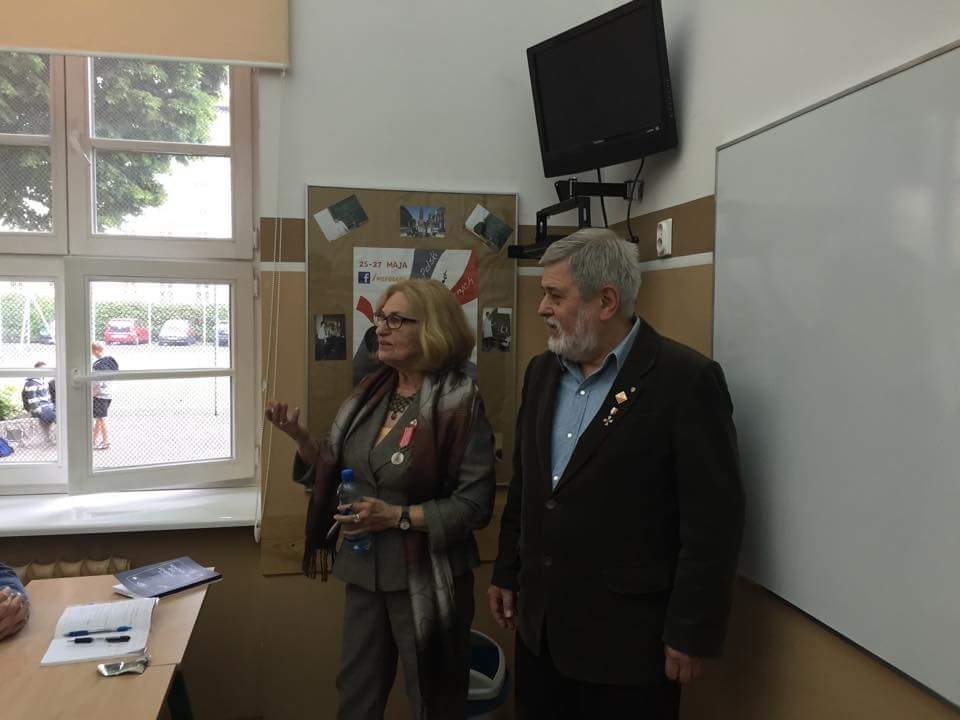 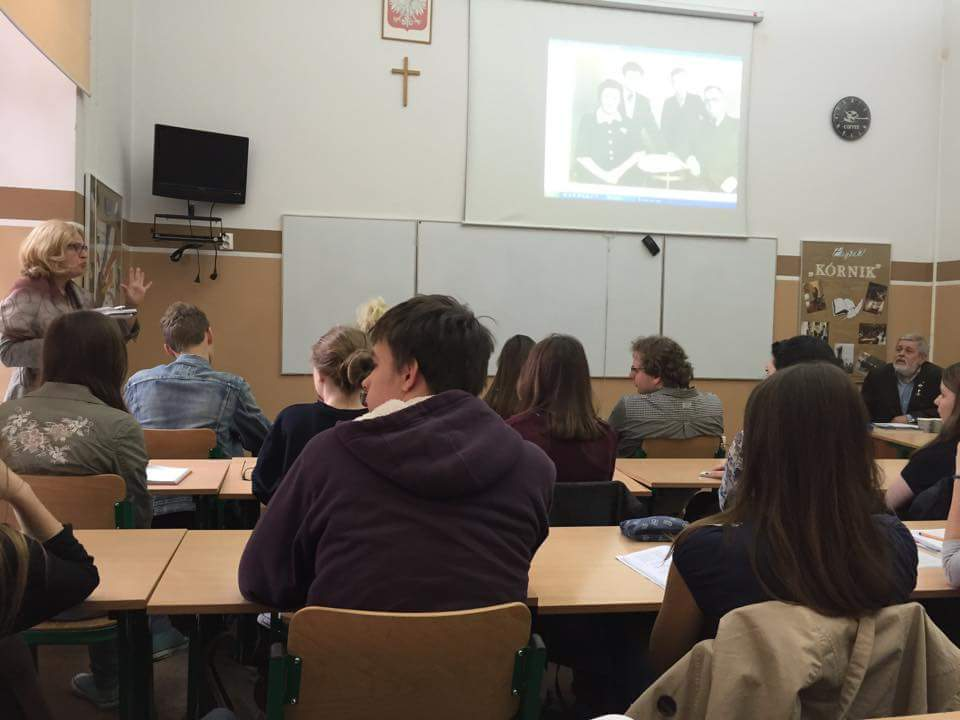 Nasi bohaterowie
Wacław Lipiński

bp Karol Splett
 
Stanisław Skalski

Kazimierz Leski
 
Wacław Korpolewski

Stanisław Szuro

o. Tomasz Rostworowski SJ
W Bibliotece Kórnickiej szukaliśmy informacji o naszych bohaterach
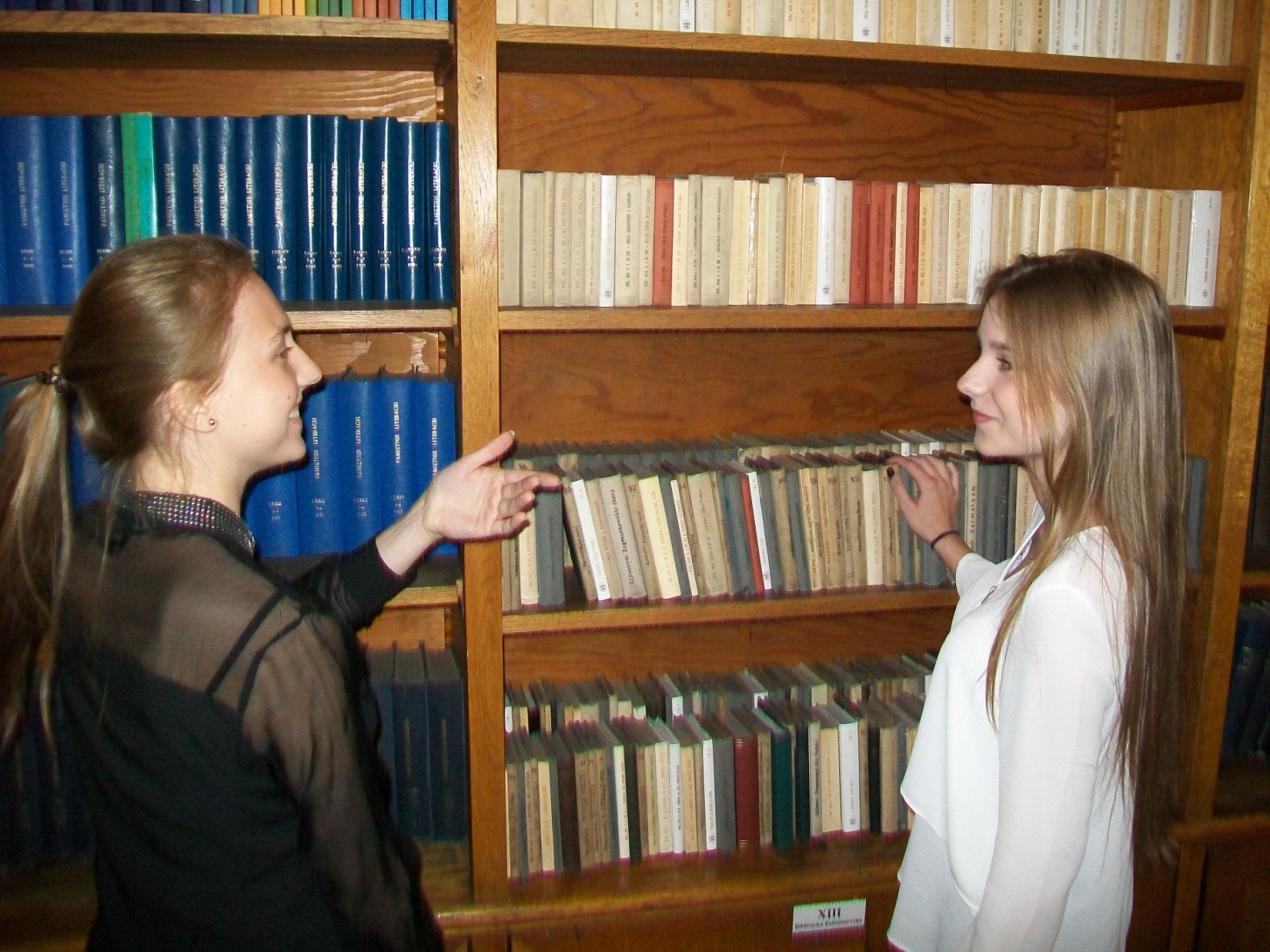 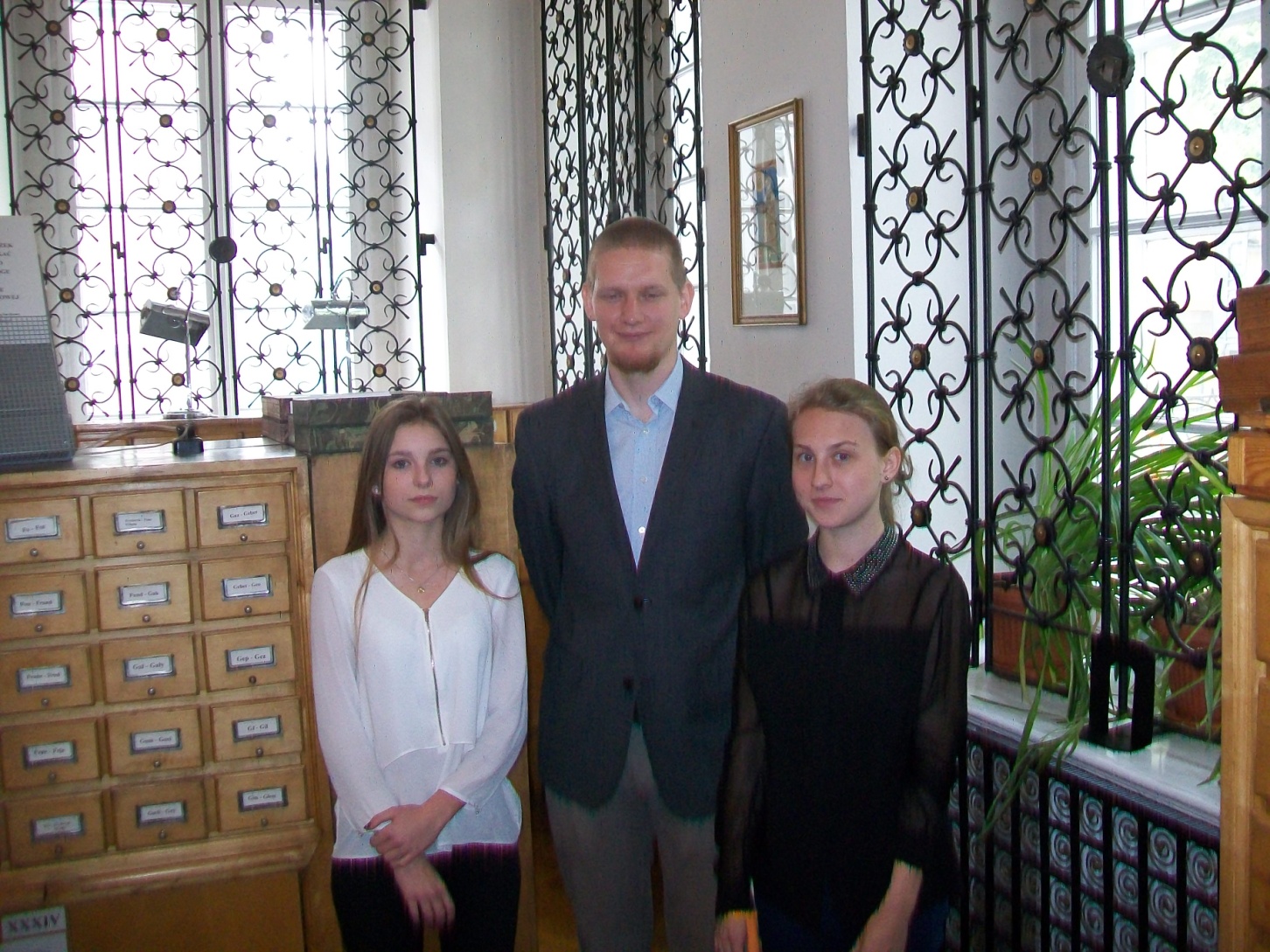 Poznaliśmy więzienie i jego historię
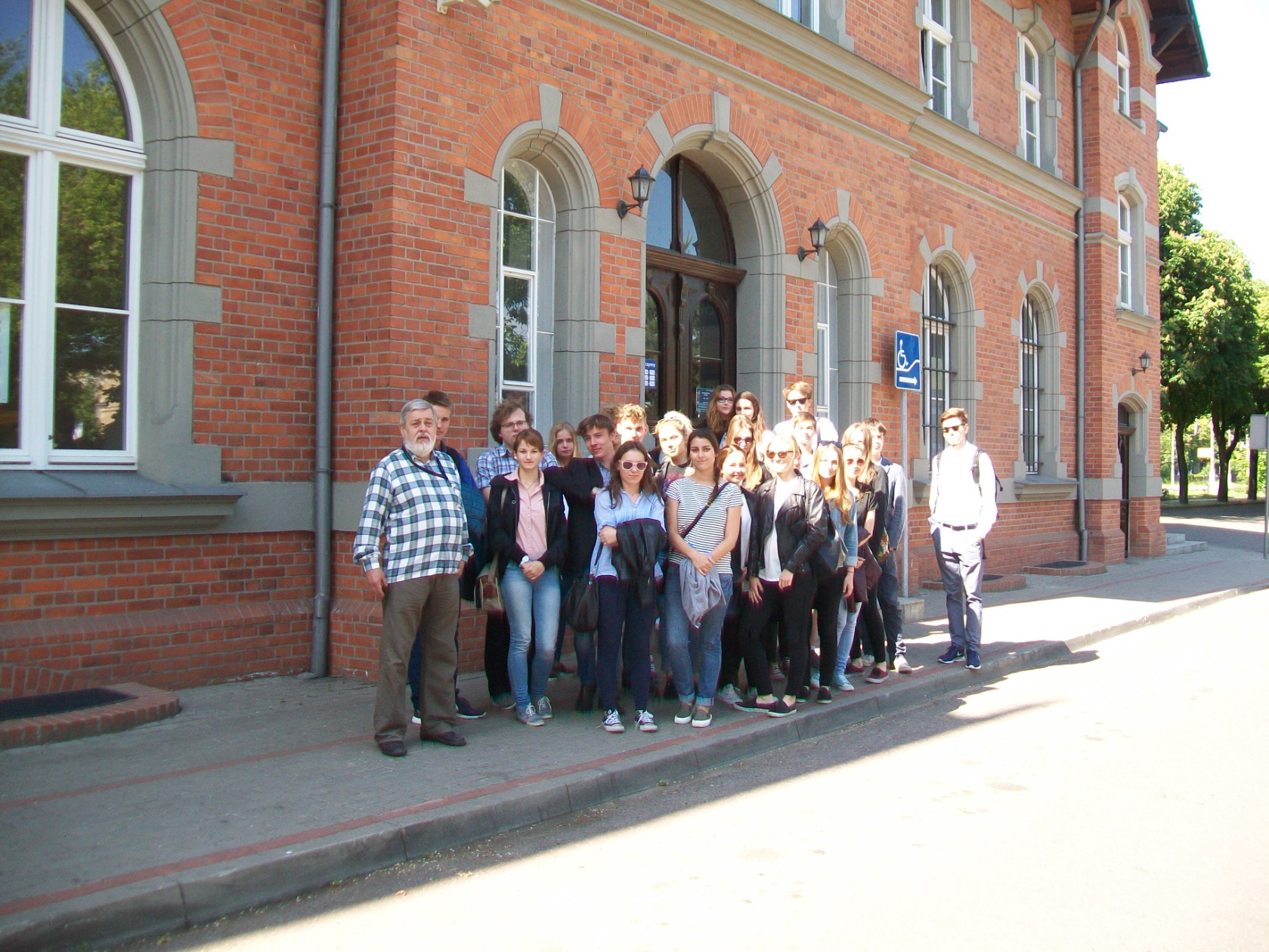 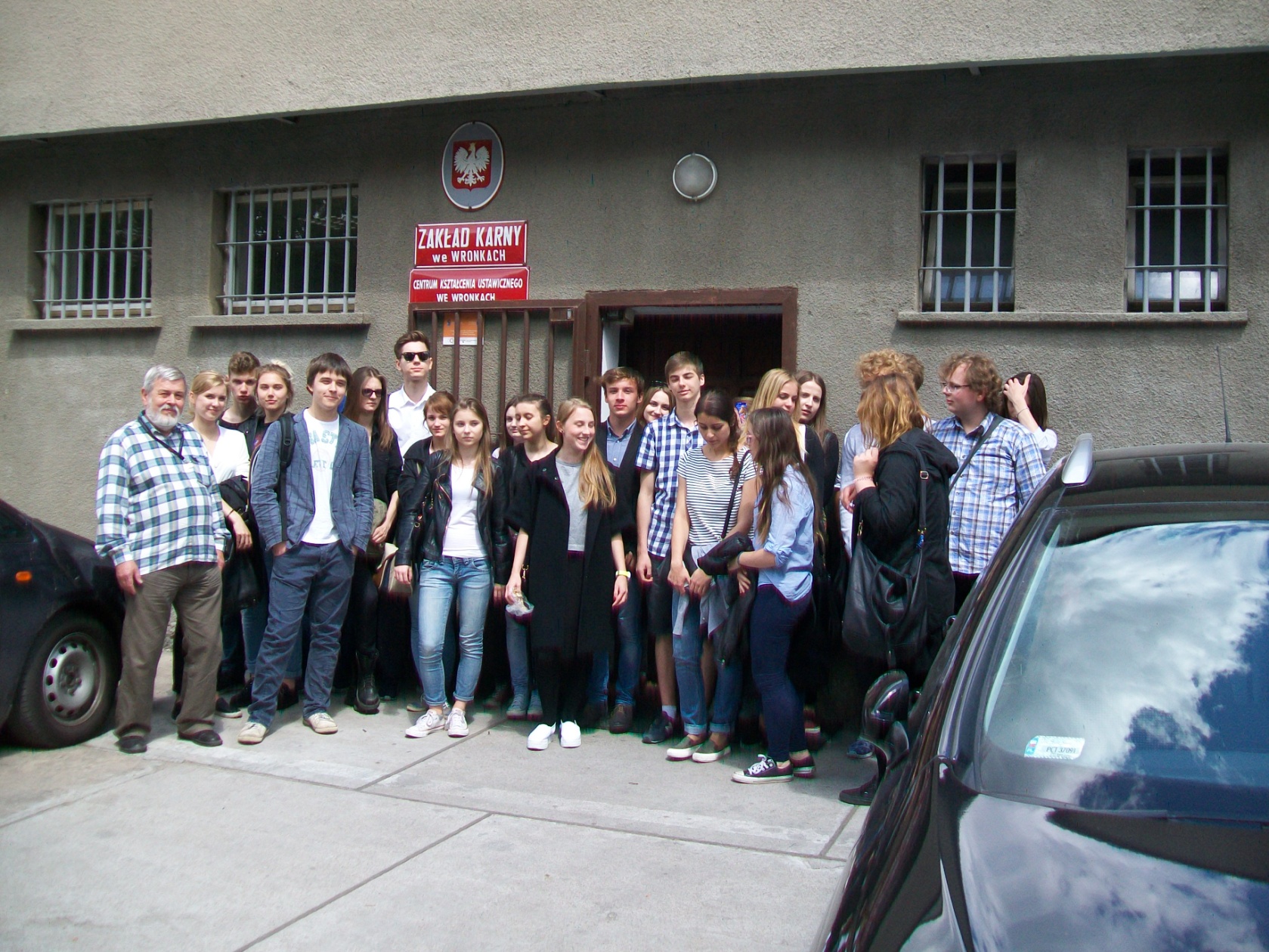 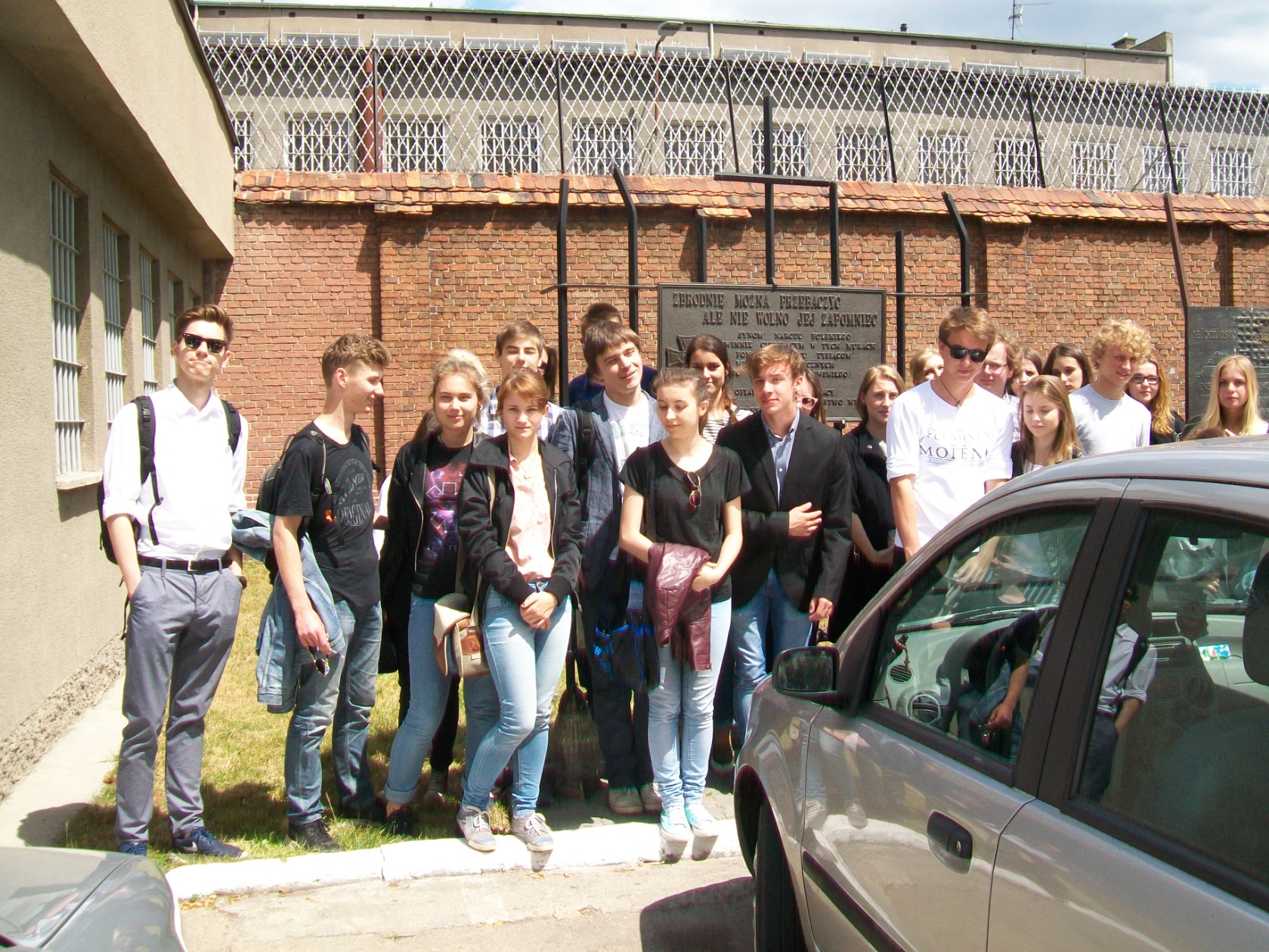 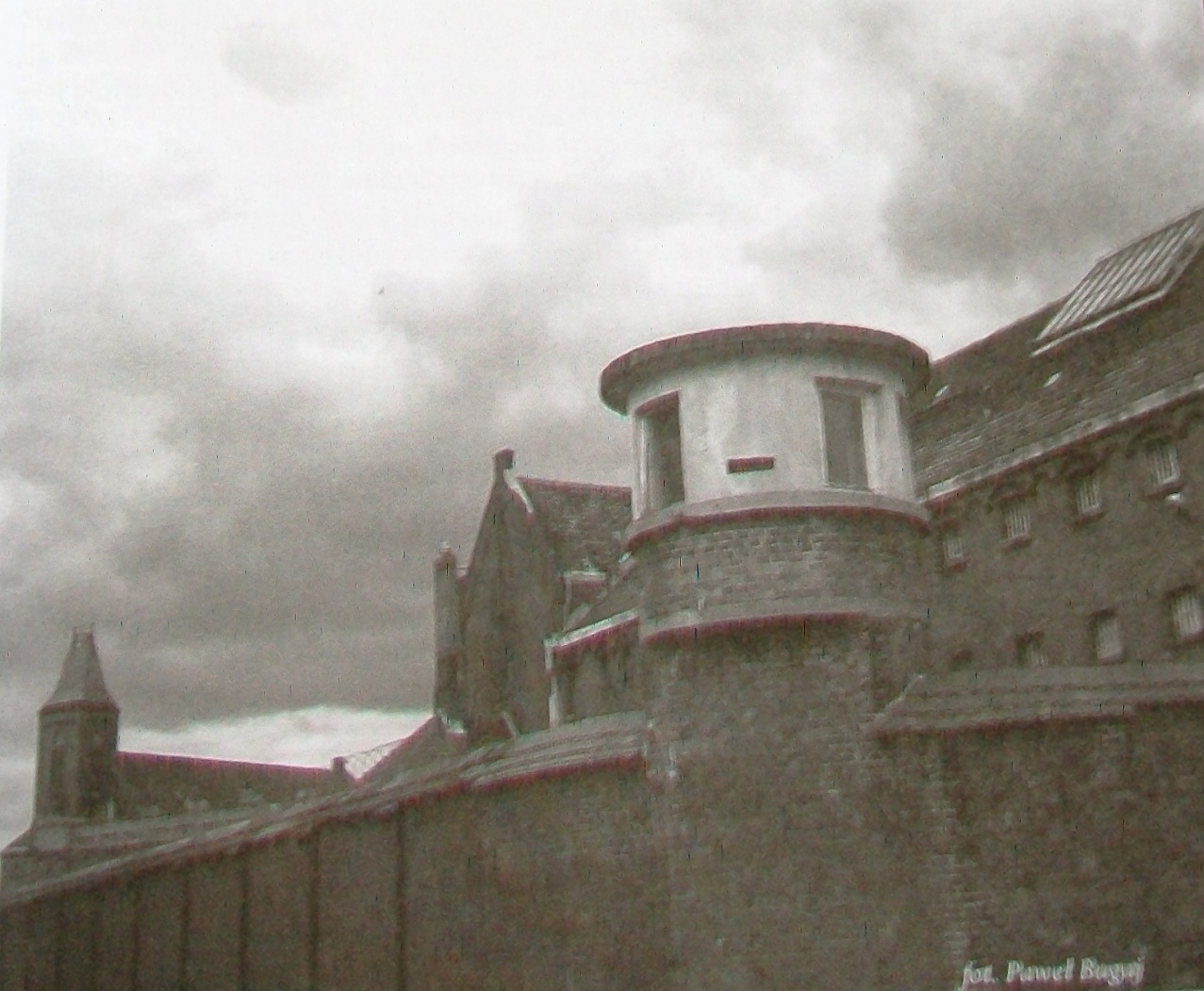 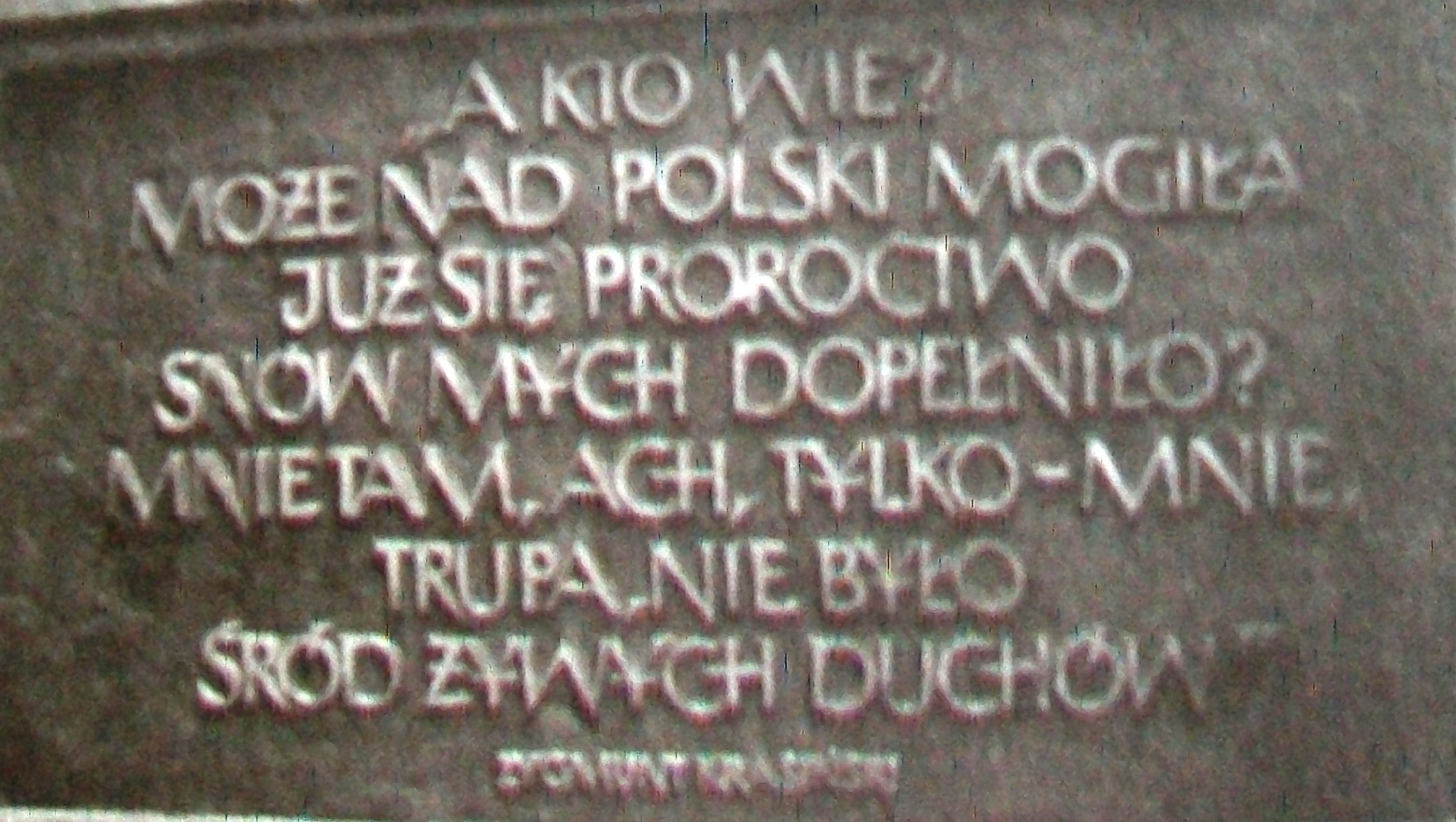 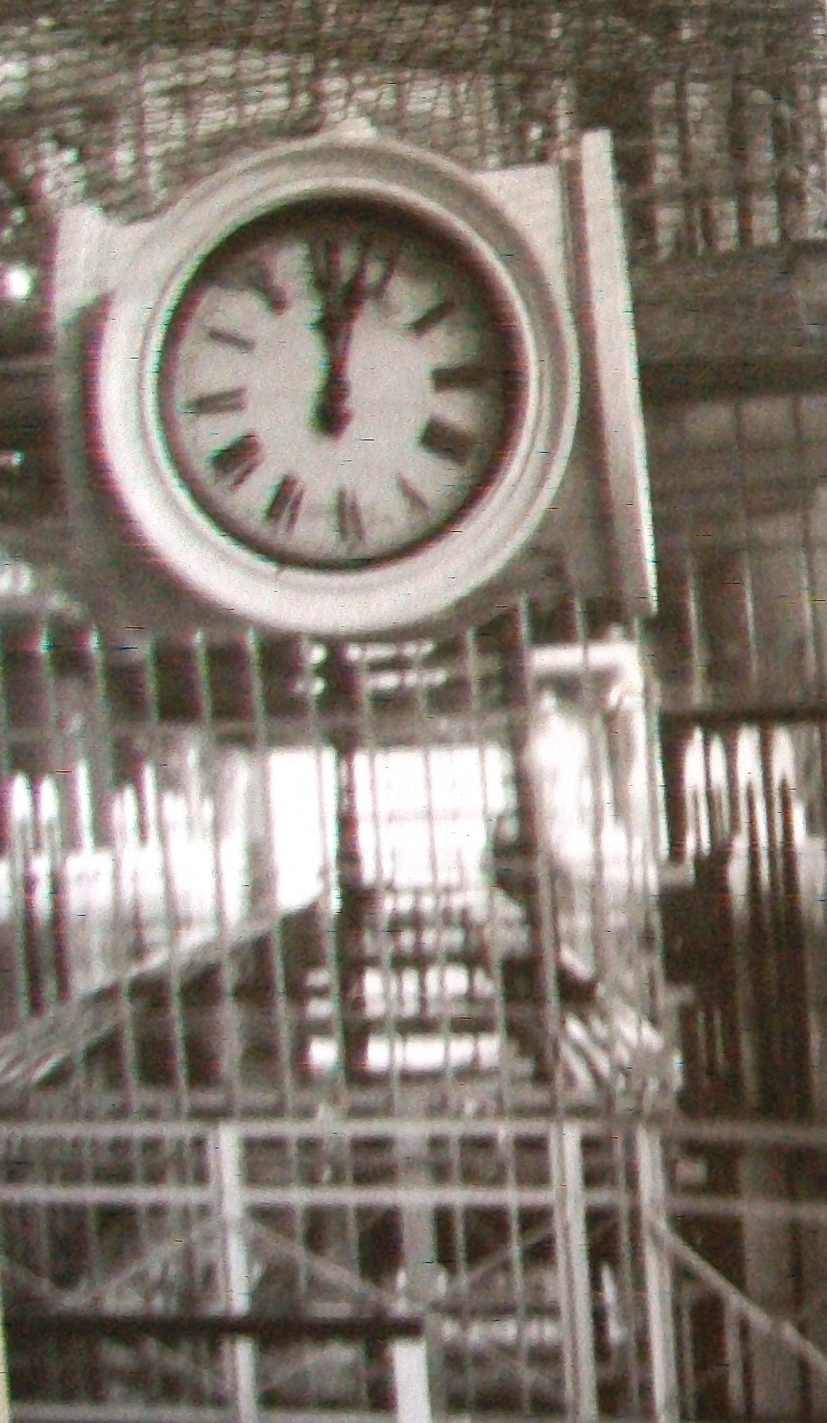 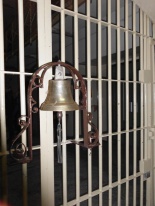 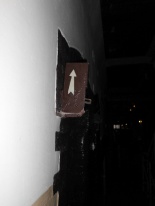 Odwiedziliśmy groby ofiar
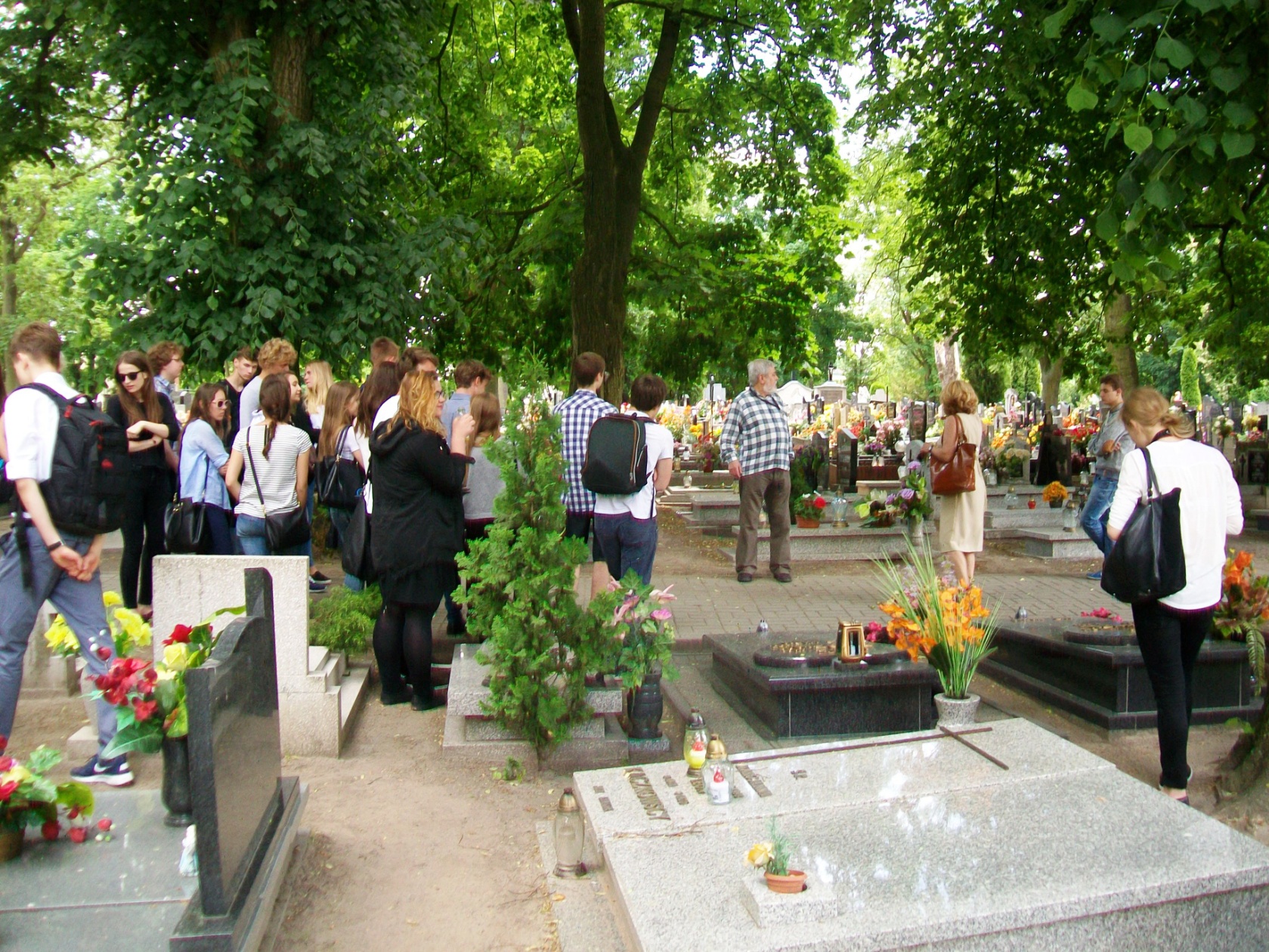 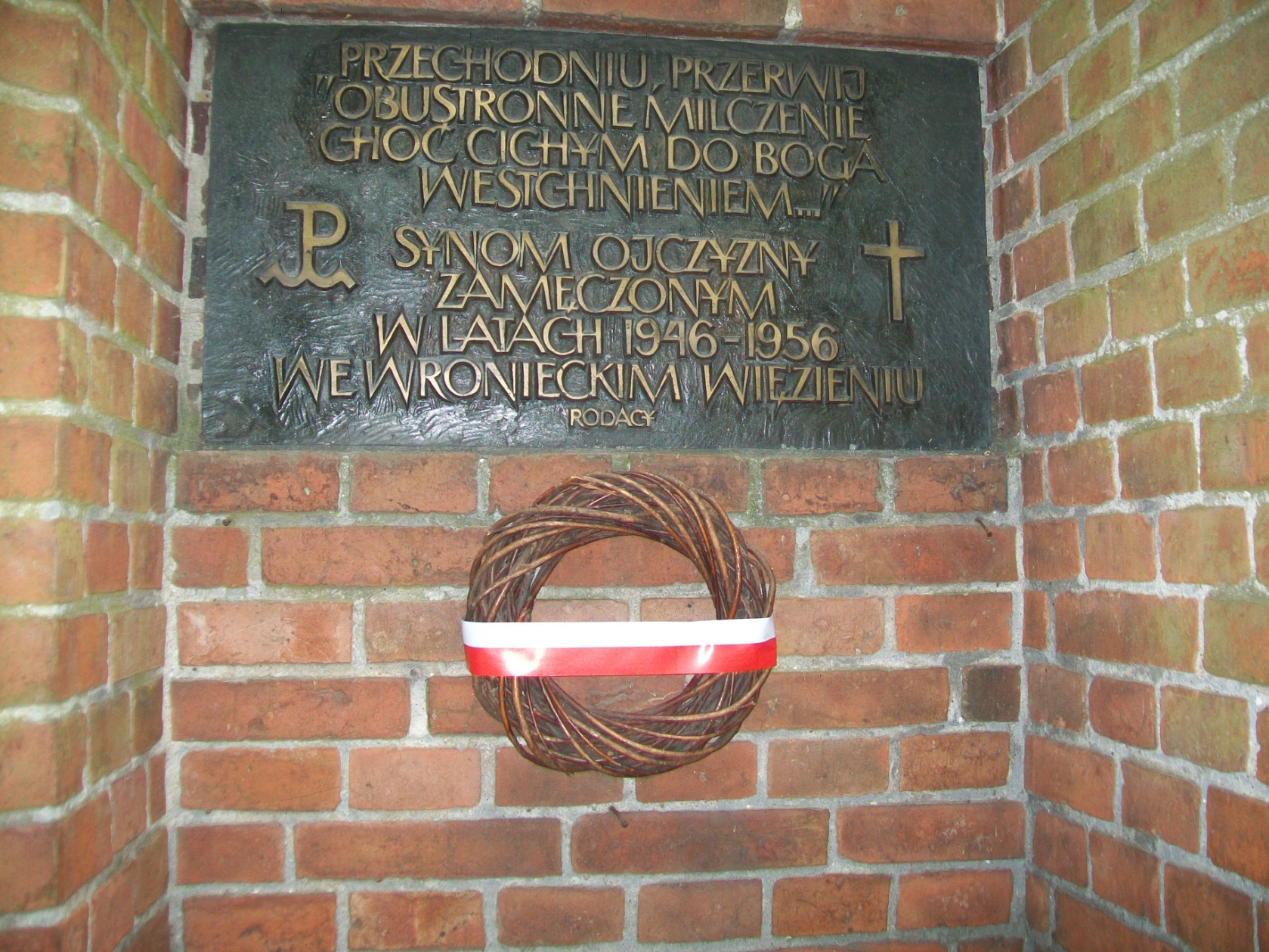 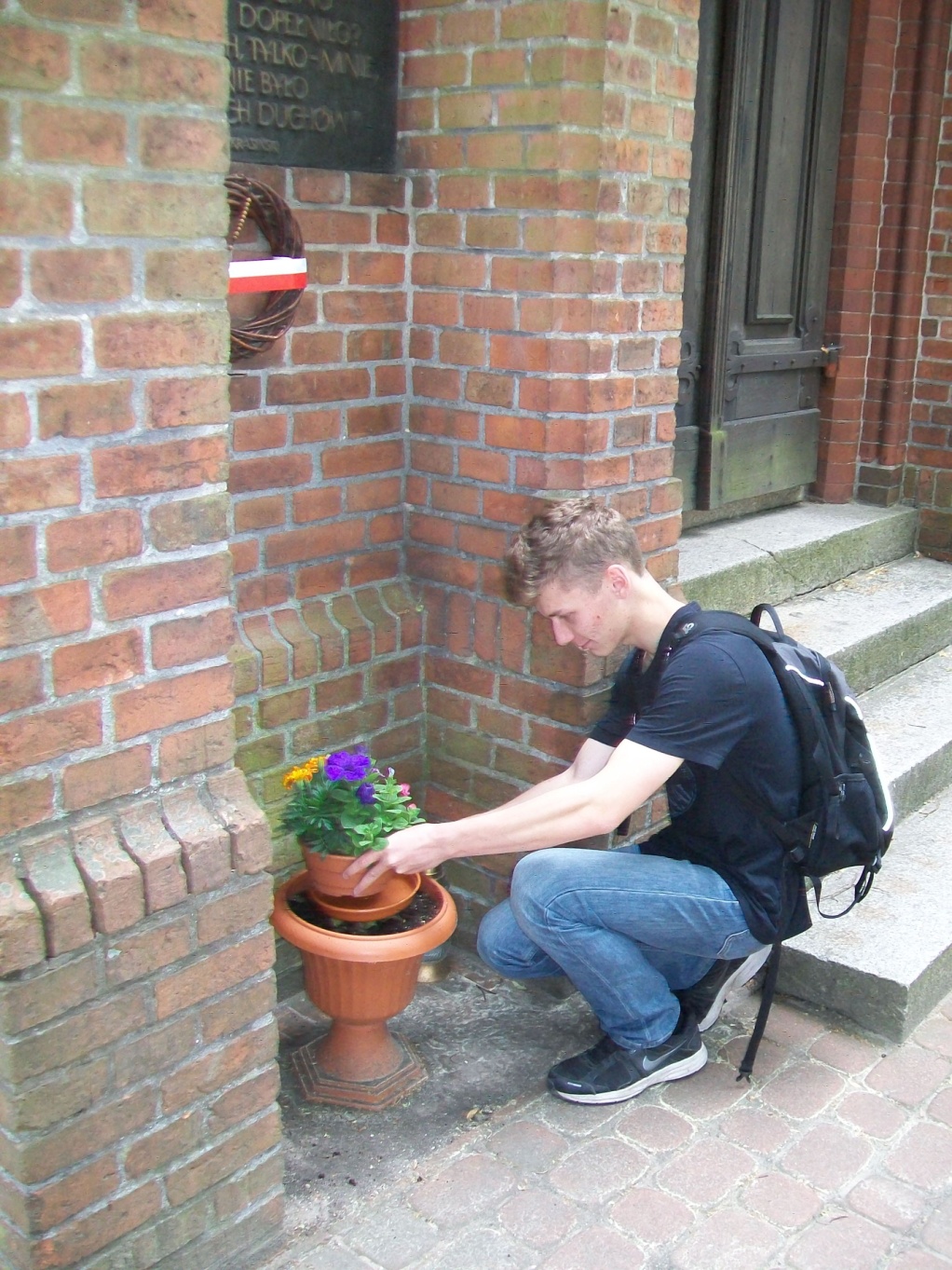 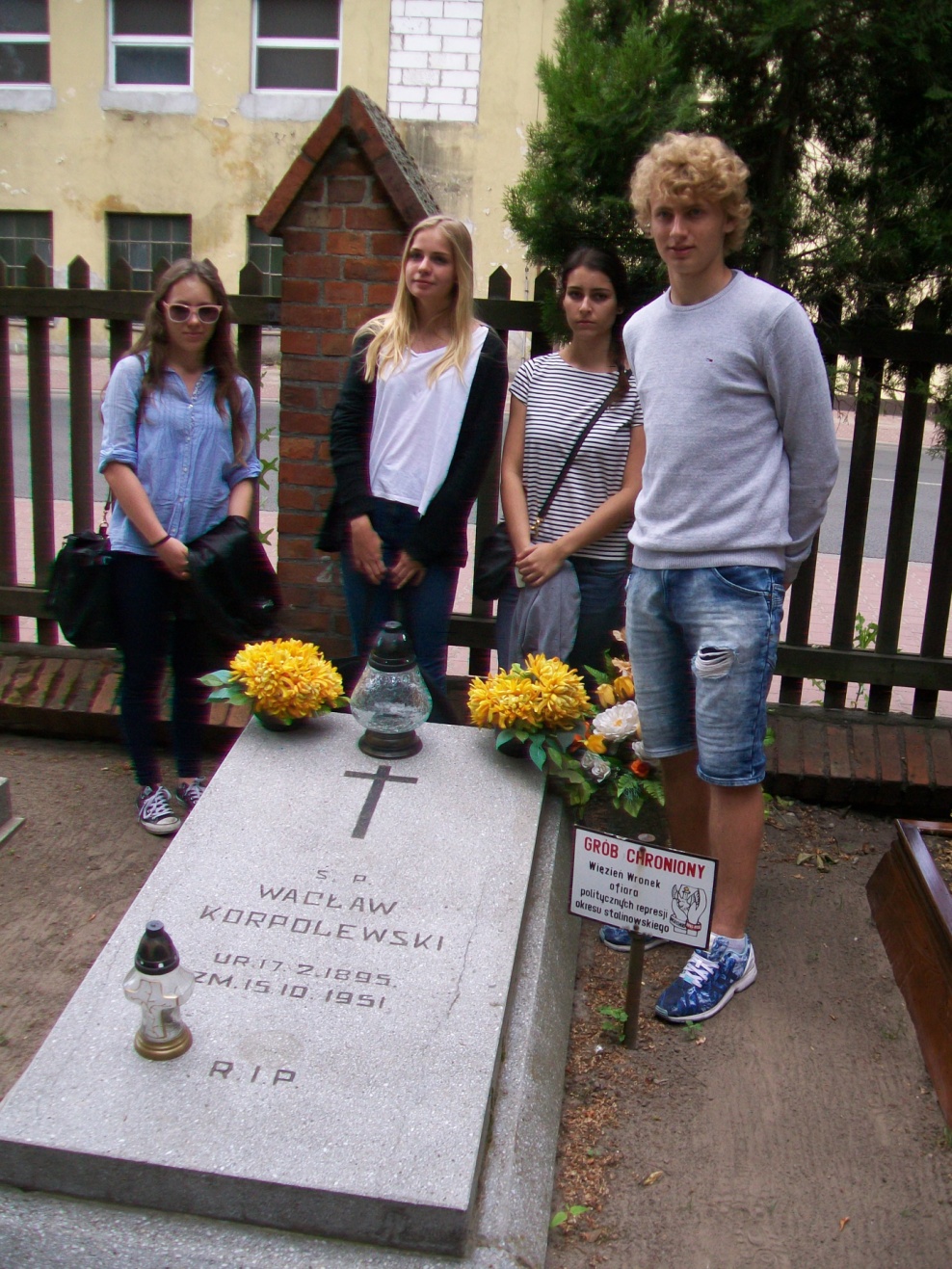 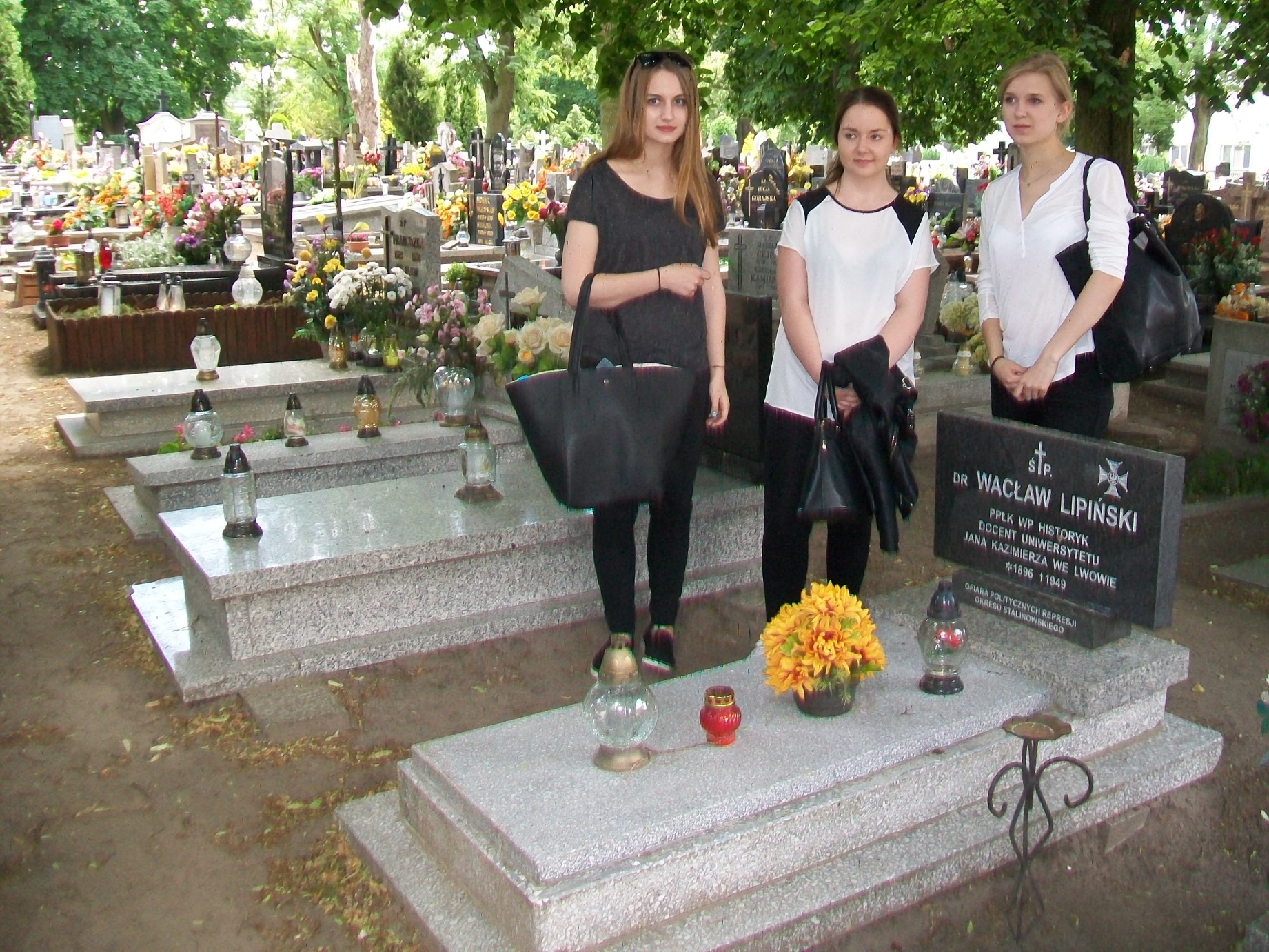 Zakończyliśmy projekt w pięknej sali Biblioteki Kórnickiej
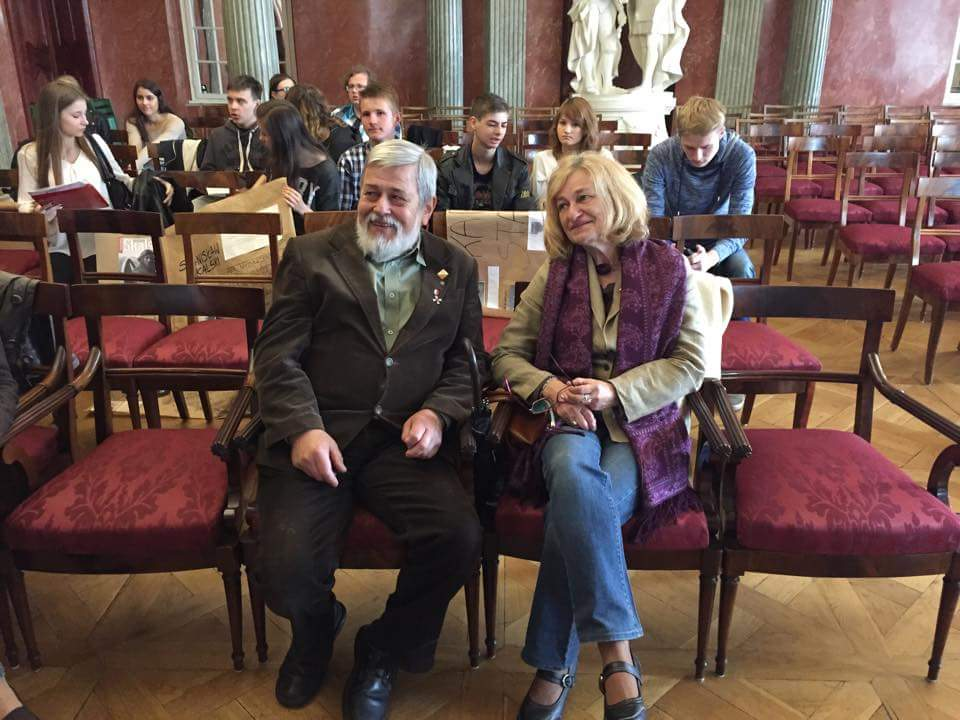 Uczniowie i ich bohaterowie
Wacław Lipiński
bp Karol Maria Splett
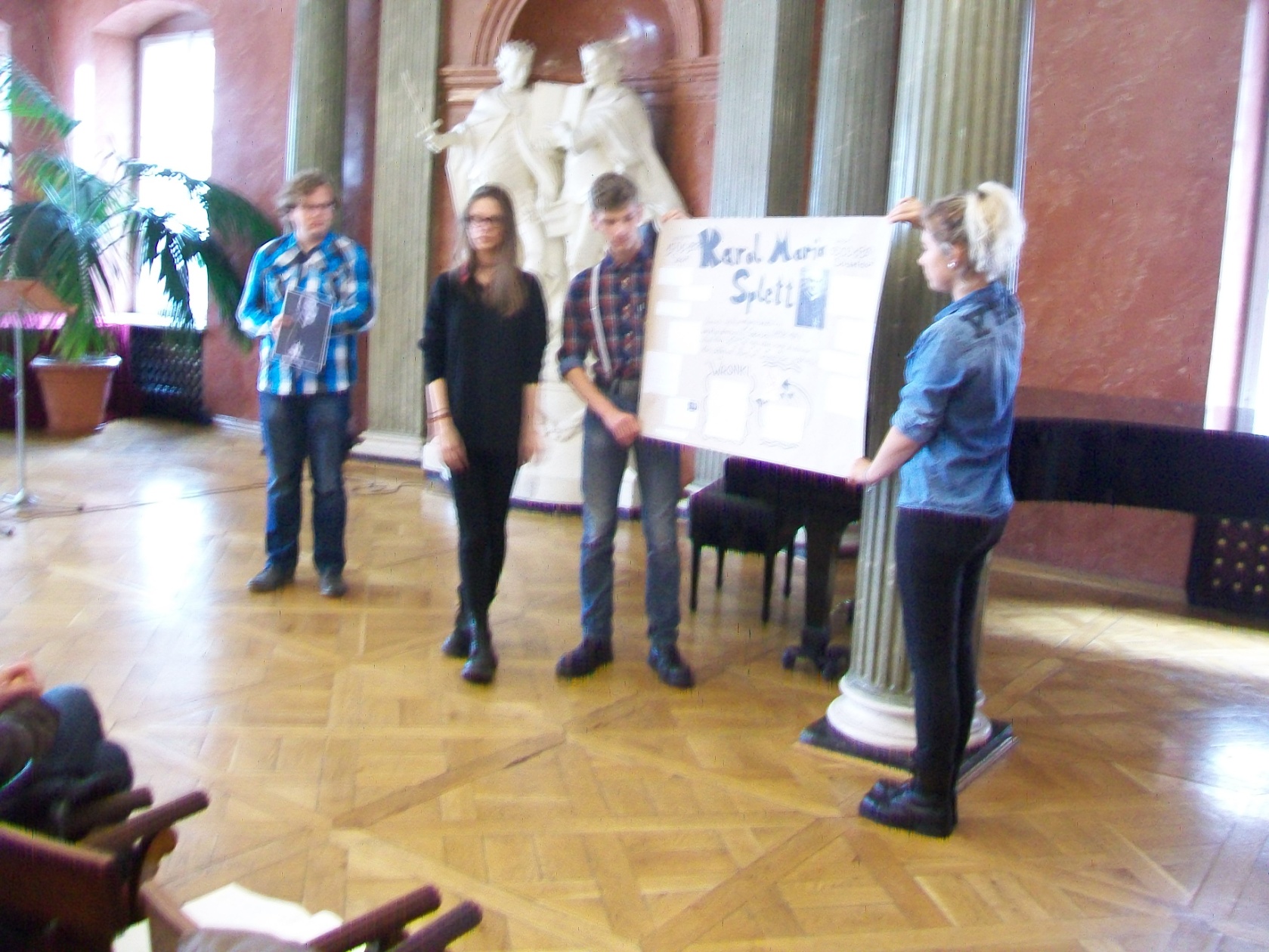 Stanisław Skalski
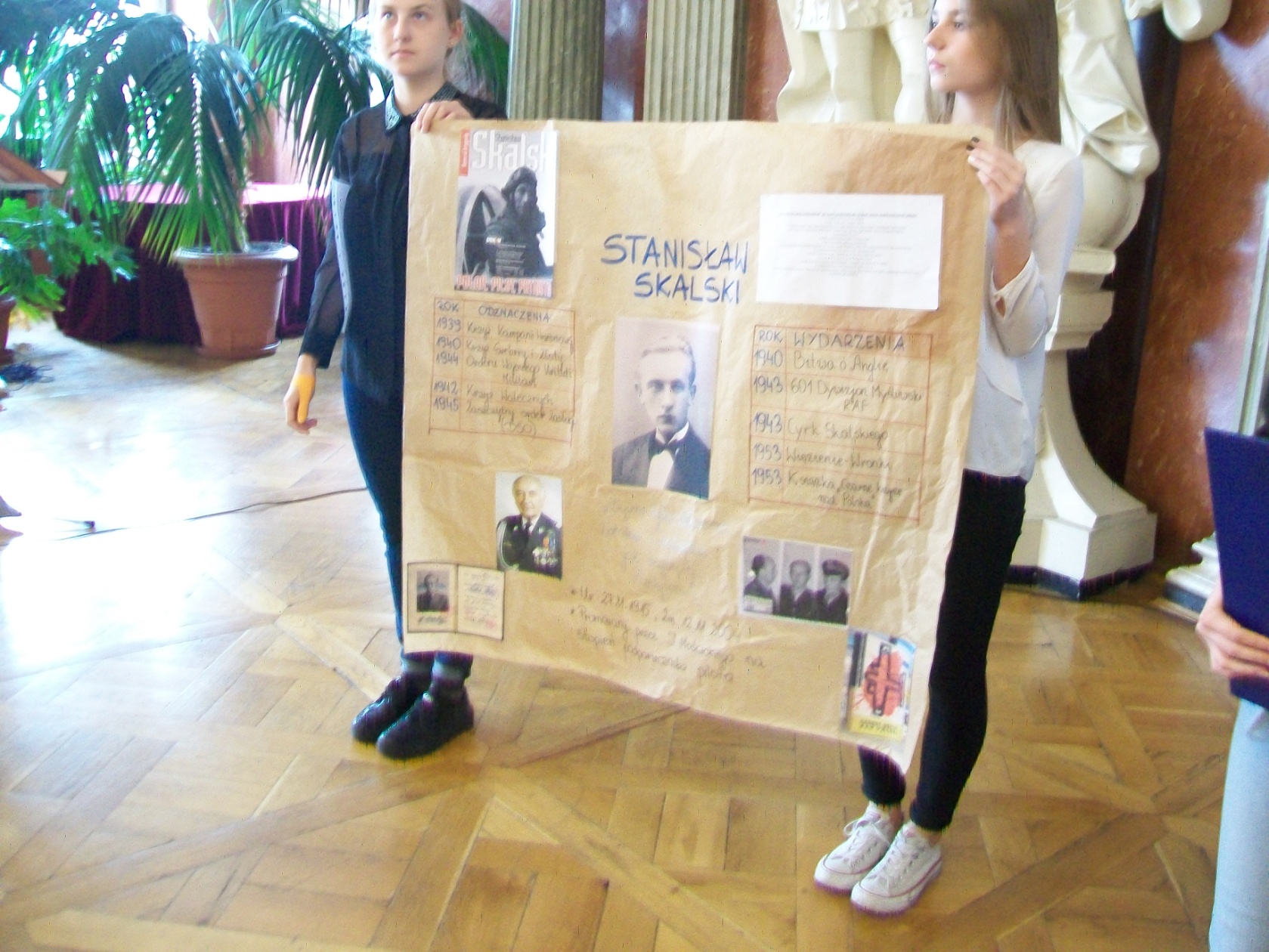 Wacław Korpolewski
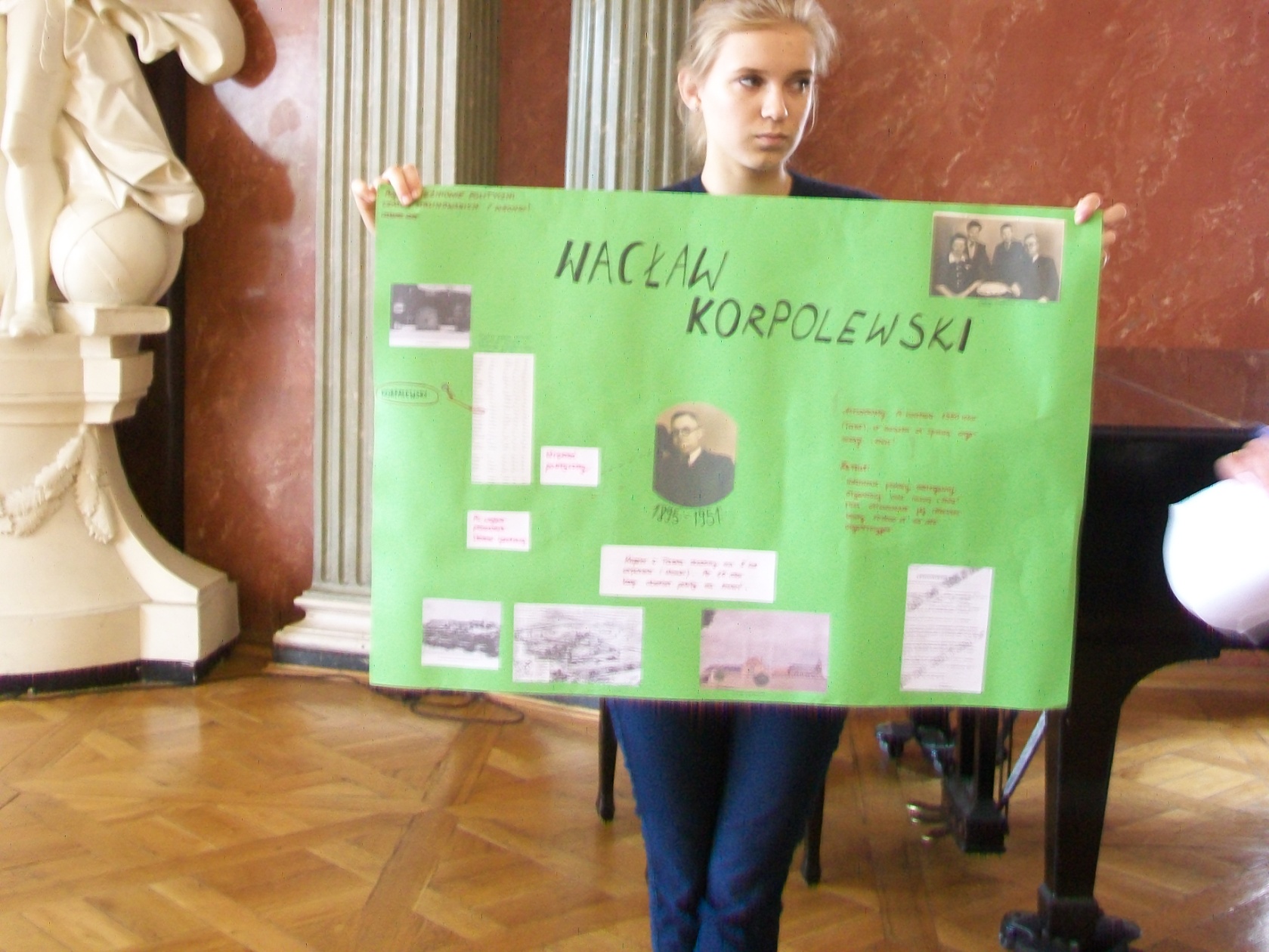 Stanisław Szuro
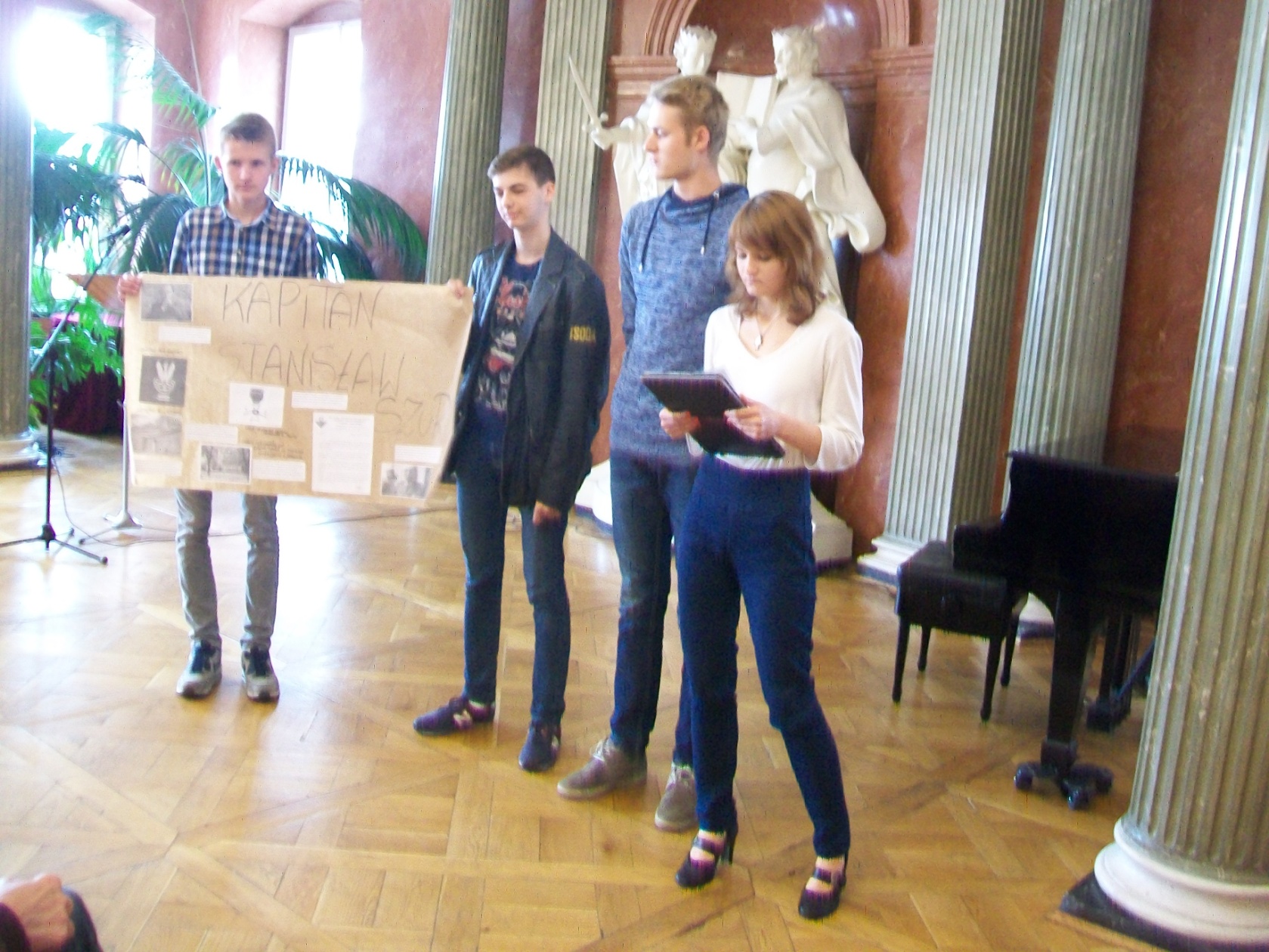 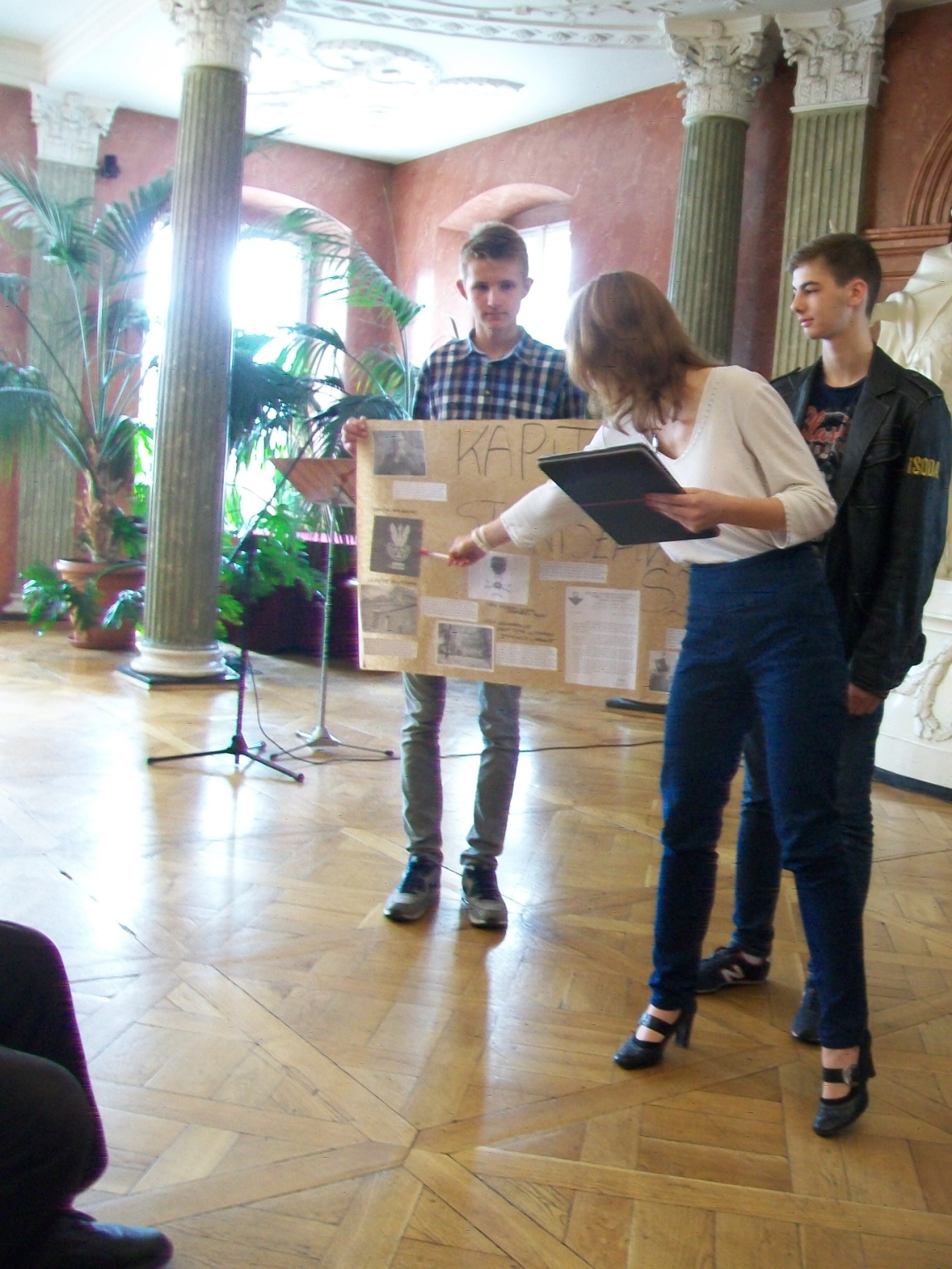 o. Tomasz Rostworowski SJ
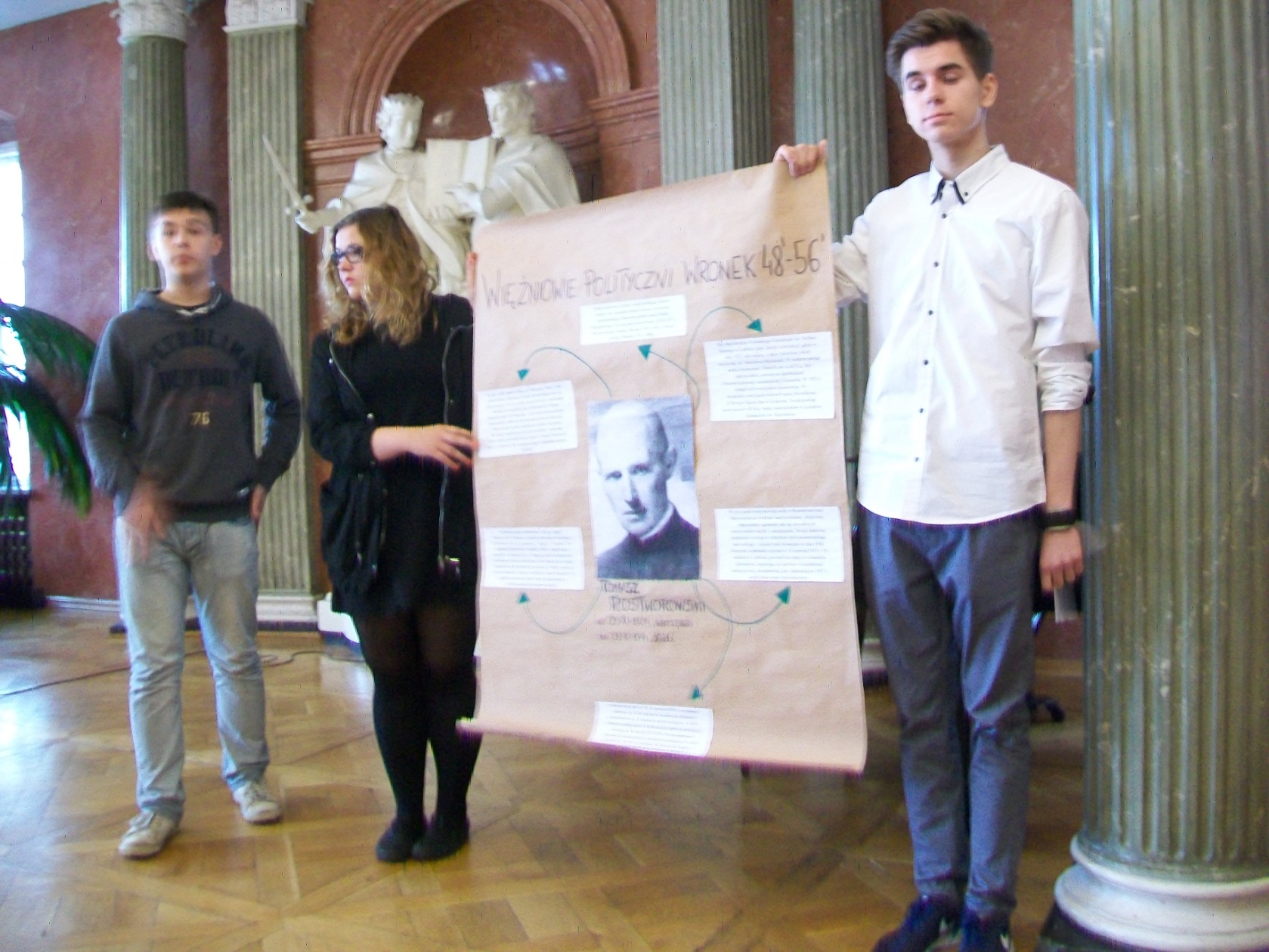 Kazimierz Leski
Toczyliśmy spory…
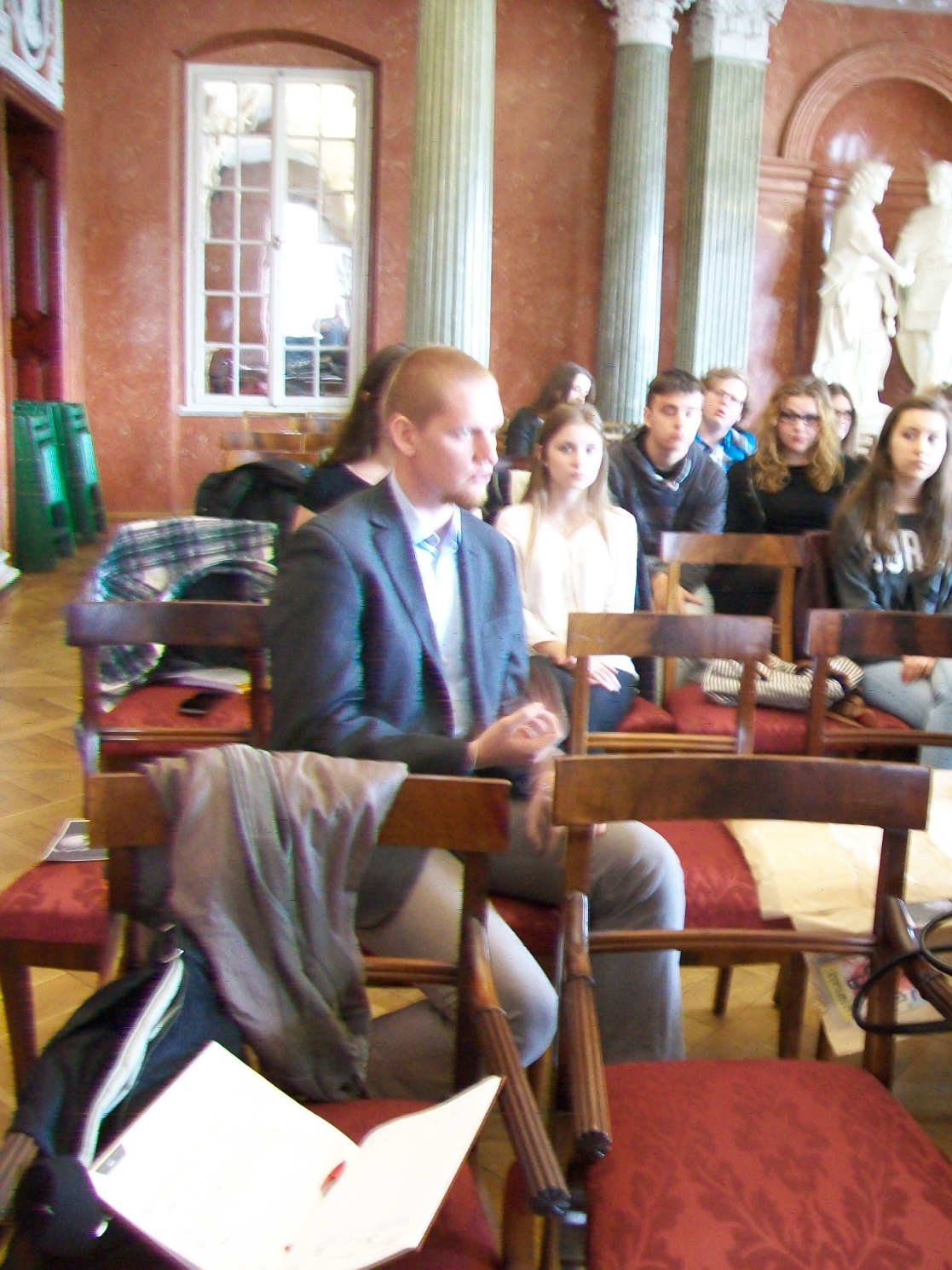 … także kuluarowe
Więźniowie polityczni czasów stalinowskich (Wronki)
Dzięki projektowi lepiej poznaliśmy dramaty 
ludzi niszczonych przez  komunistyczny totalitaryzm.
Więźniowie polityczni czasów stalinowskich (Wronki)
Chcieliśmy podziękować wszystkim, bez których projekt by nie powstał:
    
   Bożenie i Klemensowi Stróżyńskim
    
   Krzysztofowi Ratajowi , Aleksandrze Losik-Sidorskiej, Magdalenie Biniaś-Szkopek (pracownikom Biblioteki Kórnickiej)
   
    Dyrektorowi i Pracownikom więzienia we Wronkach